Лекарственные растения – одна из 9 драгоценностей Тувы.
Авторы проекта – учащиеся Хову-Аксынской начальной общеобразовательной школы
Руководитель – Ондар Долаана Алексеевна
Наша школа
Наш таёжный поселок  Хову-Аксы
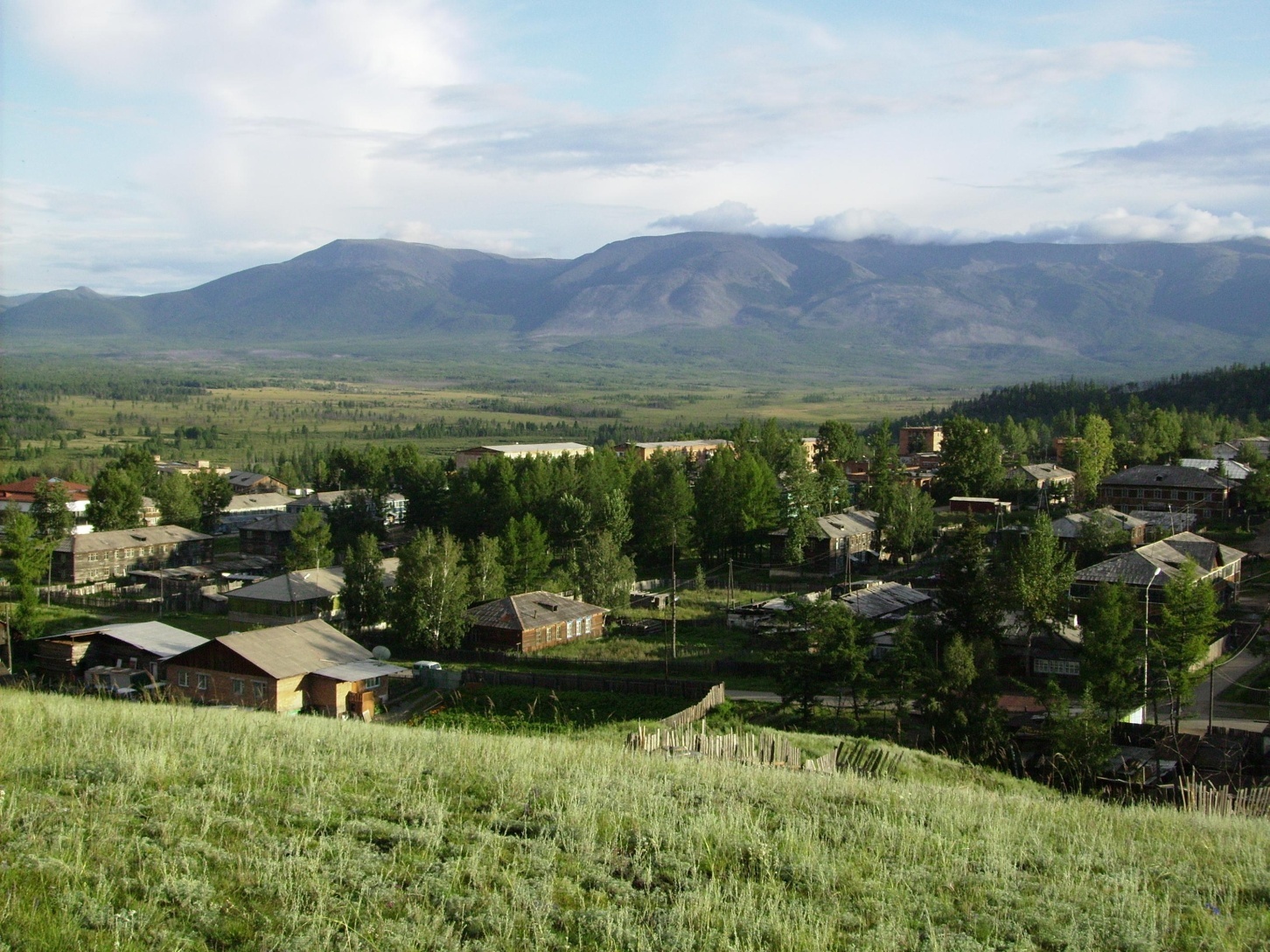 Цели  и  задачи  проекта:
1) Изучение разнообразия лекарственных растений и их применение . 
2) Учет количества лекарственных растений у подножья хребта  Танды-Уула.
Ожидаемые результаты по данному проекту.
1) Формирование здорового образа жизни

2) Ежегодный сбор и сушка лекарственных растений в аптечные пункты.

 3) Создание электронного пособия   «Лекарственные растения » для населения  Тувы.
Брусника
Препараты из листьев брусники применяют при лечении многих заболеваний. Листья и плоды брусники применяют при недостатке в организме витаминов. Морс из ягод брусники хорошо утоляет жажду, поэтому его назначают больным с высокой температурой. Настои из листьев употребляют в народе при заболеваниях почек, ревматизме, подагре, туберкулезе, от кашля, как вяжущее при заболевании желудка.
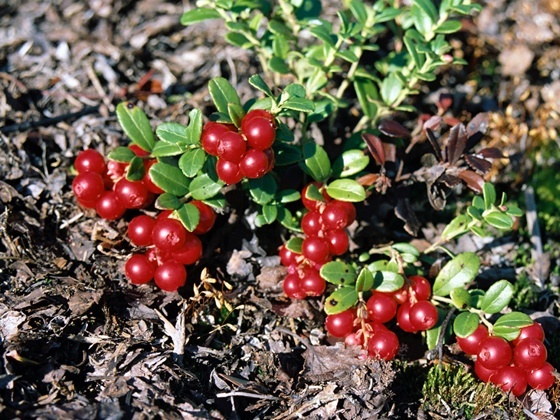 Боярышник
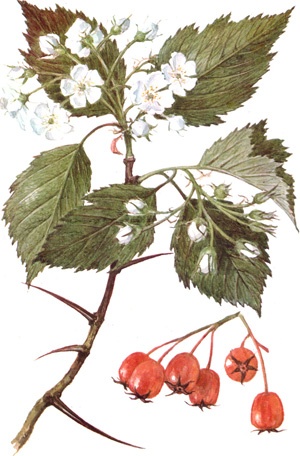 Боярышник широко распространен как плодовое, лекарственное и декоративное растение. Он отличается обильной и ежегодной урожайностью, высокими вкусовыми и полезными качествами плодов, разными сроками созревания, зимостойкостью и засухоустойчивостью, что позволяет разводить его в различных почвенно-климатических зонах.
Малина
Эту ягоду ценят не только за вкус и аромат, но и за её удивительные целебные свойства. Малину применяют для сохранения молодости, упругости кожи и ровного цвета лица.
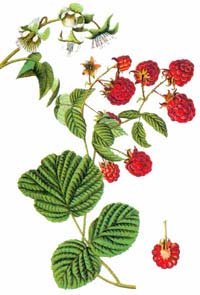 Зверобой
Зверобой всегда считался чудодейственным растением, излечивающим почти от всех болезней. Для лекарственных целей собирают цветущие верхушки и молодые побеги зверобоя. Высушенное растение заваривают и пьют как чай. Используют зверобой и как красящее вещество – он окрашивает ткани в красный и желтые цвета.
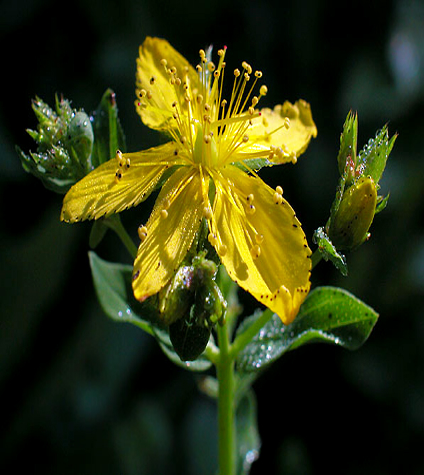 Подорожник
Настой листьев применяется в качестве отхаркивающего средства при различных заболеваниях верхних дыхательных путей.
Сок подорожника применяются при хронических гастритах, язвенной болезни желудка и двенадцатиперстной кишки с нормальной и пониженной секрецией, колитах, энтероколитах.
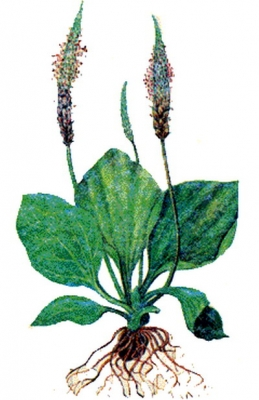 Облепиха крушиновидная
Плоды служат сырьём для получения облепихового масла, выпускаемого медицинской промышленностью. Масло обладает болеутоляющим и противовоспалительным действием. Применяют наружно при ожогах, пролежнях, лучевых поражениях кожи. Масло можно также применять при лечении язвенной болезни желудка.
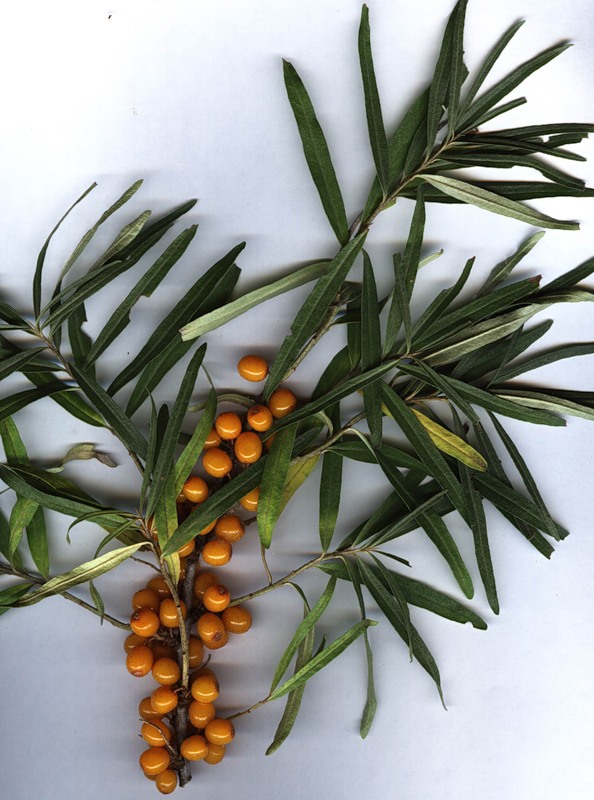 Одуванчик
Препараты одуванчика возбуждают аппетит, улучшает пищеварение, оказывают желчегонное и лёгкое слабительное действие. В лечебных целях используют настой корней растения.
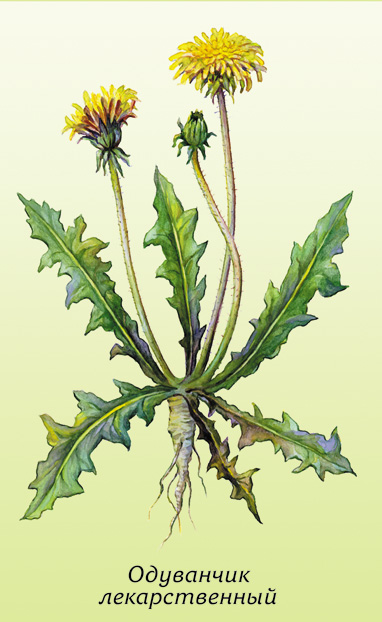 У подножья хребта Танды-Уула более 100 видов драгоценных лекарственных растений. Мы, подрастающее поколение, должны сохранить и приумножить для будущих поколений драгоценности Тувы.
Применение фиточаев в школьных буфетах способствует здоровому образу жизни.
Спасибо за внимание!